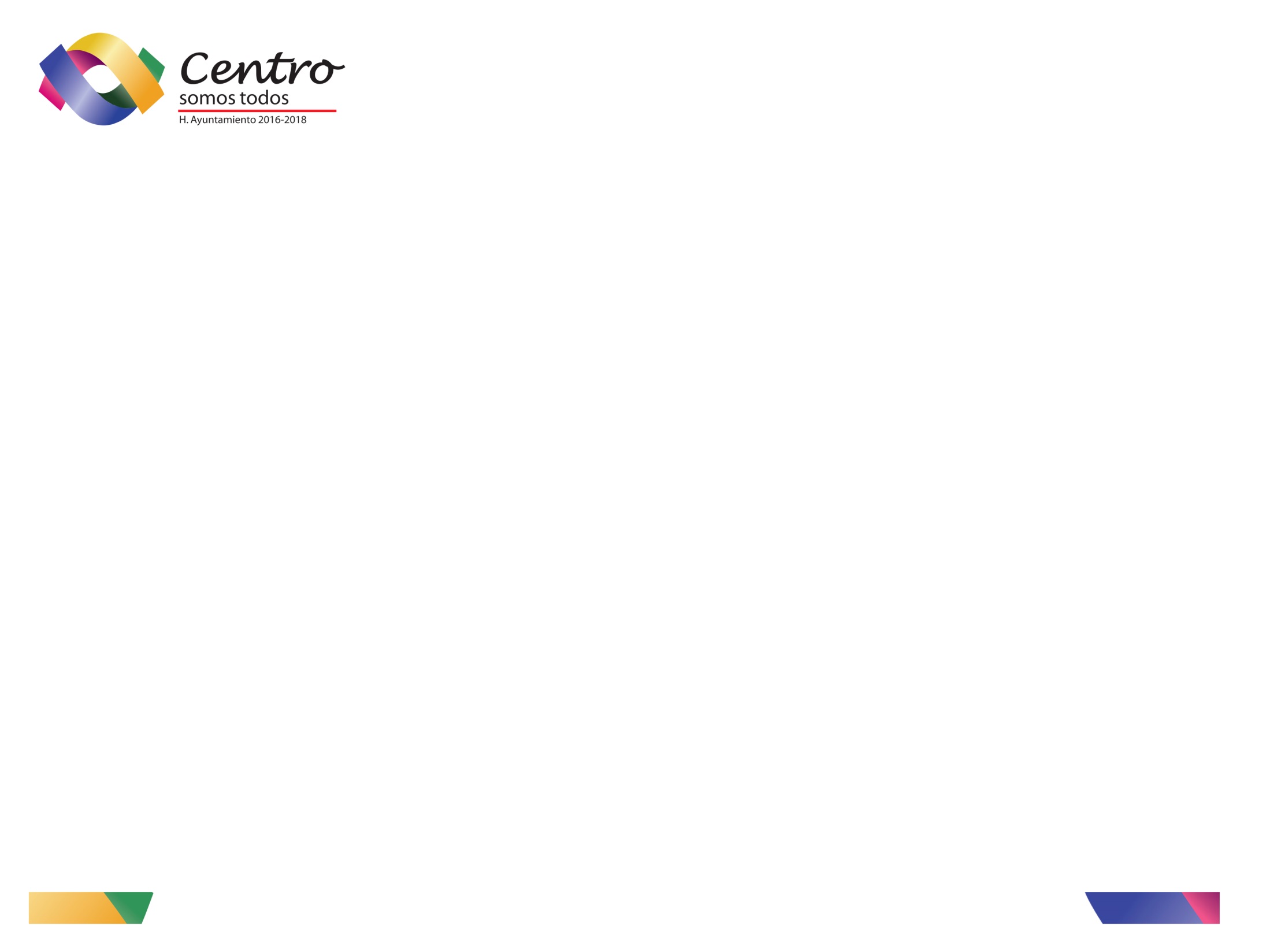 COORDINACION DE SALUD
DIRECTORIO DE SERVIDORES PUBLICOS
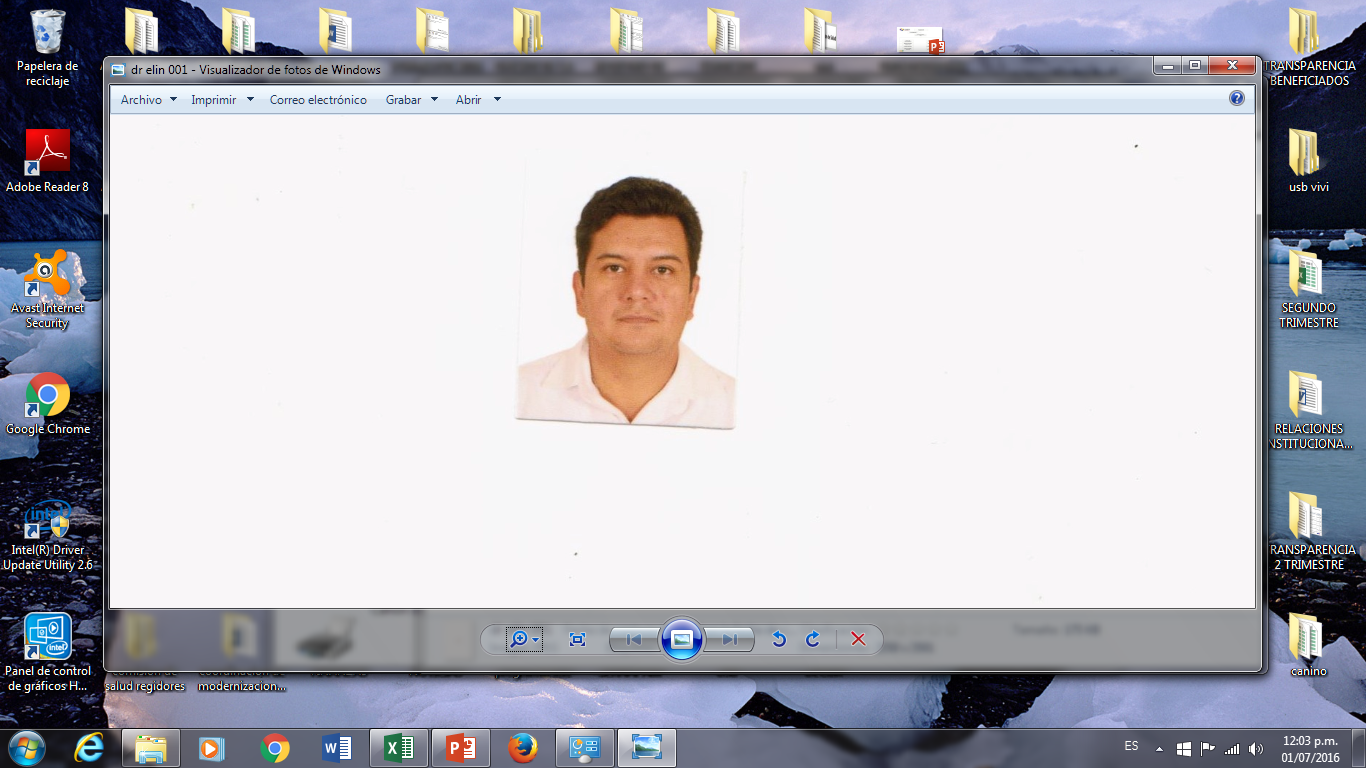 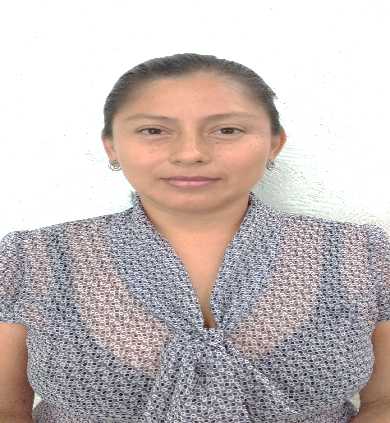 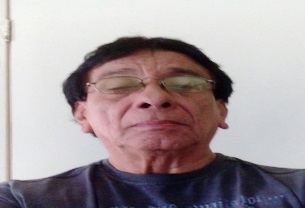 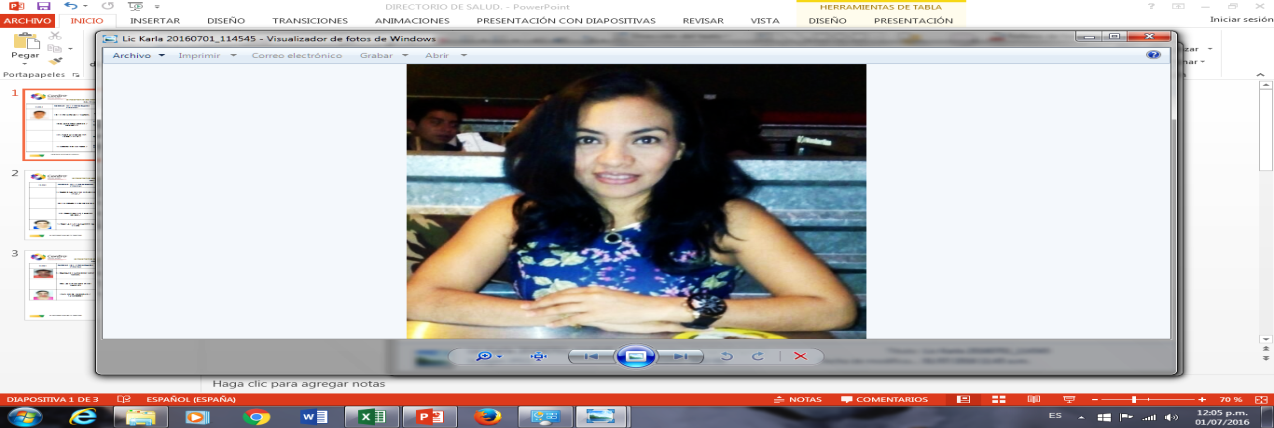 TELÉFONO: 310-32-32 EXT. 1125 DIRECTO: 3164668
HORARIO DE ATENCIÓN DE LUNES A VIERNES DE 8:00 A 16:00 HORAS.
UBICACIÓN DE LAS OFICINAS DE LA DEPENCIA
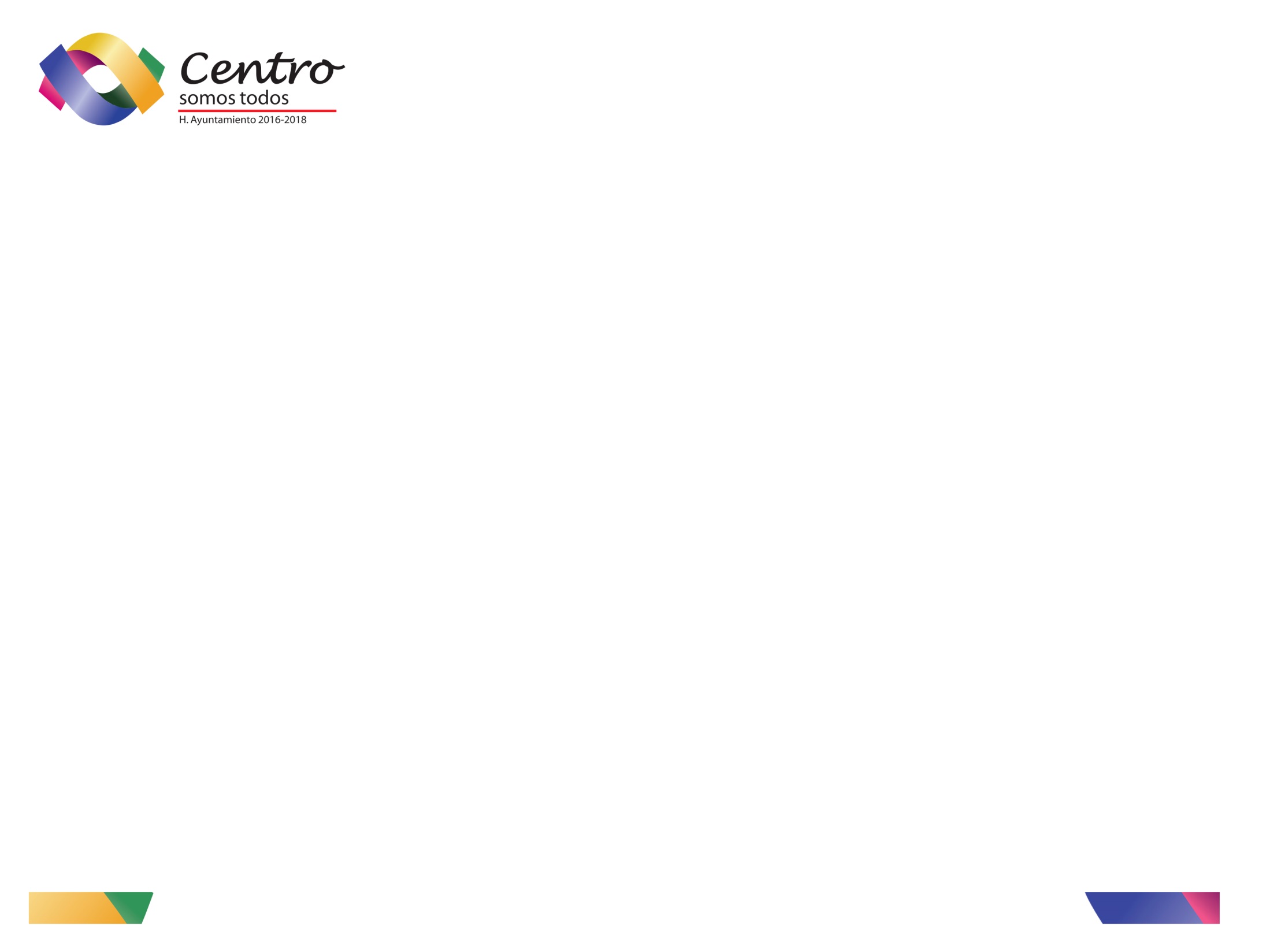 COORDINACION DE SALUD
DIRECTORIO DE SERVIDORES PUBLICOS
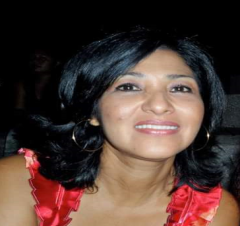 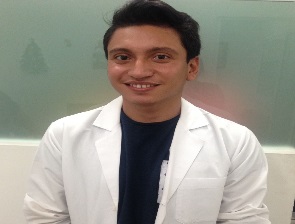 TELÉFONO: 3-16-17-14
HORARIO DE ATENCIÓN DE LUNES A VIERNES DE 8:00 A 16:00 HORAS.
C. RETORNO VIA 5 N° 105 SEGUNDA PLANTA COL. TABASCO 2000
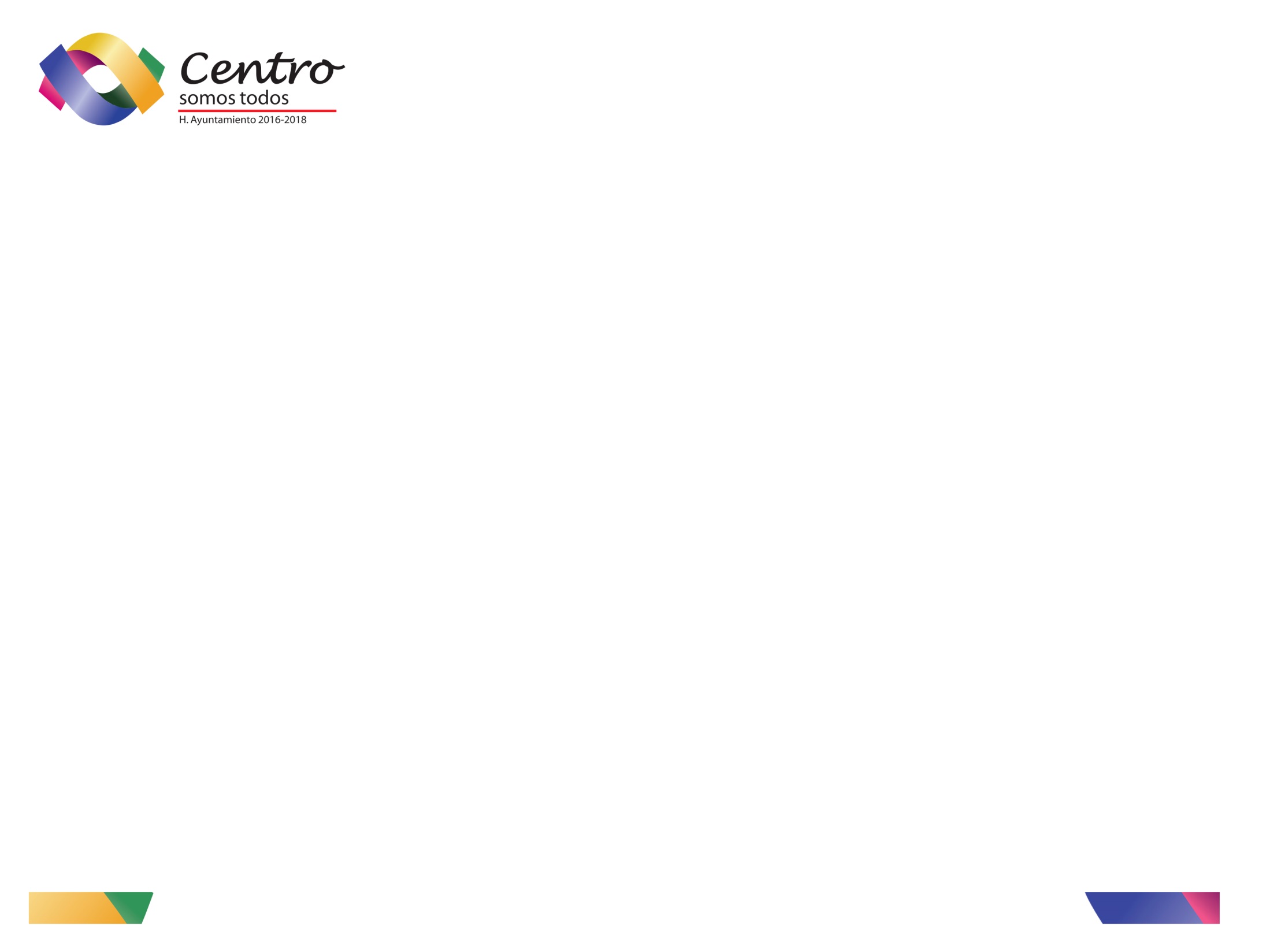 COORDINACION DE SALUD
DIRECTORIO DE SERVIDORES PUBLICOS
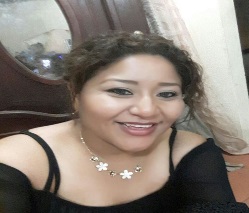 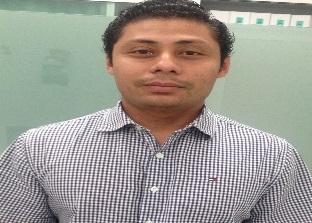 TELÉFONO: 3-16-17-14
HORARIO DE ATENCIÓN DE LUNES A VIERNES DE 8:00 A 16:00 HORAS.
C. RETORNO VIA 5 N° 105 SEGUNDA PLANTA COL. TABASCO 2000